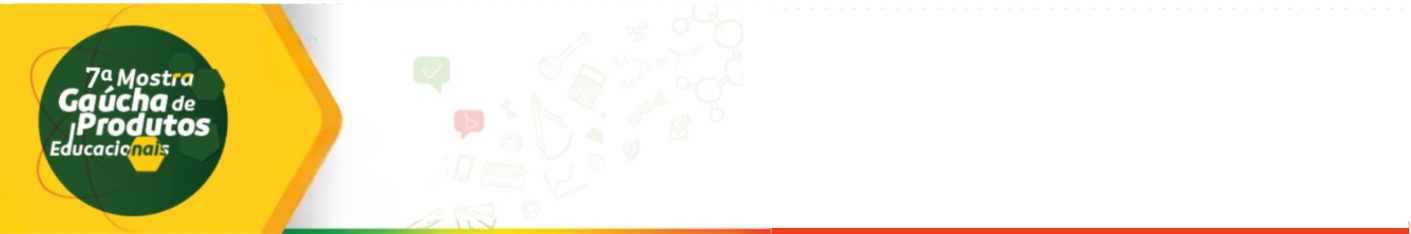 VII MOSTRA GAÚCHA DE PRODUTOS EDUCACIONAIS
29 e 30 de Junho de 2023
A comunicação em pôster significa a exposição sintética de um trabalho acadêmico impresso em cartaz, acompanhada de uma apresentação feita pelos autores ao público que dele se aproxima. O público circula entre os pôsteres exibidos durante uma determinada sessão do evento científico e escolhe o(s) pôster(es) que deseja se aproximar. O pôster funciona na medida em que consegue atrair a atenção do público e estimular a aproximação de possíveis interessados nos temas expostos para o contato com os autores. Este pôster tem medidas de 80cmx90cm. 
	A escolha das cores a serem usadas no layout do pôster deve levar em conta fundamentalmente os princípios de harmonia cromática. Ou seja, não devemos escolher cores isoladas, mas de uma PALETA de cores, um grupo harmônico de tons a serem usados nos elementos visuais do cartaz. 
	Contraste é a diferenciação visual entre dois estímulos, em especial nas situações de conflito de informação entre figura e fundo. O uso de negrito em textos, por exemplo, é um modo de aumentar o contraste visual entre uma palavra e o resto da frase em que se encontra — o uso repetitivo do recurso, no entanto, termina anulando seu efeito.
	Os títulos das seções devem mencionar, de maneira breve, o ponto principal da seção. Organize os títulos das seções em uma sequência lógica, de modo a ajudar o leitor a ter uma primeira impressão organizada. Seções mais importantes têm títulos com letra maior. O leitor apressado lerá apenas os títulos, mas conseguirá ter uma ideia do seu trabalho.
	O formato de comunicação em pôster está mais próximo de um resumo ilustrado do que de um artigo científico completo. Por mais coisas interessantes que você tenha a dizer sobre seu trabalho, o contexto físico do evento e o dispositivo gráfico usado não favorecem a leitura de um texto longo. O pôster deve dizer apenas o essencial para estimular o público a descobrir mais sobre o trabalho via o contato com os autores. Quando necessário, versões mais completas do trabalho poderão ser distribuídas impressas aos interessados que se aproximarem do pôster ou encaminhadas a eles por meio eletrônico. Seja formal na redação do texto principal, como demanda o contexto acadêmico, mas procure escrever de modo a facilitar a leitura. Evite vocabulário pouco usual, períodos muito longos e inversões. Prefira voz ativa em lugar da passiva. Seja direto.
	Evite o carnaval de letras. Não use mais de duas famílias de letras no seu pôster. É possível também optar por uma única família de letras para todo o pôster, desde que essa família tenha variações suficientes.
	Ilustrações são um elemento fundamental em pôsteres. Funcionam como um instrumento de comunicação e um estímulo à busca de maiores informações. Tenha em mente que a maioria dos transeuntes que se interessarem pelo seu pôster jamais chegarão a ler o texto escrito, apreendendo o trabalho principalmente pelos títulos, chamadas em destaques e, em especial, pelas ilustrações.
	Com o texto já redigido e revisado, identifique os elementos que melhor ilustram o seu trabalho: gráficos, tabelas, imagens e fotos. Escolha-os ou produza- -os de modo a disporem da melhor qualidade gráfica possível, principalmente em termos de definição, prevendo que serão bem ampliados na impressão final. Figuras tiradas da internet ou fotos de celular nem sempre têm a configuração necessária para impressão em tamanho grande.
ORIENTAÇÕES
MMMMMMMMMMMMMMMMMMMMMMMMMMMMMMMMMMMMMMMMMMMMMMMMMMMMMMMMMMMMMMMMMMMMMMMMMMMMMMMMMMMMMMMMMMMMMMMMMMMMMMMMMMMMMMMMMMMMMMMMMMMMMMMMMMMMMMMMMMMMMMMMMMMMMMMMMMMMMMMMMMMMMMMMMMMMMMMMMMMMMMMMMMMMMMMMMMMMMMMMMMMMMMMMMMMMMMMMMMMMMMMMMMMMMMMMMMMMMMMMMMMMMMMMMMMMMMMMMMMMMMMMMMMMMMMMMMMMMMMMMMMMMMMMMMMMMMMMMMMMMMMMMMMMMMMMMMMMMMMMMMMMMMMMMMMMMMMMMMMMMMMMMMMMMMMMMMMMMMMMMMMMMMMMMMMMMMMMMMMMMMMMMMMMMMMMMMMMMMMMMMMMMMMMMMMMMMMMMMMMMMMMMMMMMMMM
ORIENTAÇÕES
MMMMMMMMMMMMMMMMMMMMMMMMMMMMMMMMMMMMMMMMMMMMMMMMMMMMMMMMMMMMMMMMMMMMMMMMMMMMMMMMMMMMMMMMMMMMMMMMMMMMMMMMMMMMMMMMMMMMMMMMMMMMMMMMMMMMMMMMMMMMMMMMMMMMMMMMMMMMMMMMMMMMMMMMMMMMMMMMMMMMMMMMMMMMMMMMMMMMMMMMMMMMMMMMMMMMMMMMMMMMMMMMMMMMMMMMMMMMMMMMMMMMMMMMMMMMMMMMMMMMMMMMMMMMMMMMMMMMMMMMMMMMMMMMMMMMMMMMMMMMMMMMMMMMMMMMMMMMMMMMMMMMMMMMMMMMMMMMMMMMMMMMMMMMMMMMMMMMMMMMMMMMMMMMMMMMMMMMMMMMMMMMMMMMMMMMMMMMMMMMMMMMMMMMMMMMMMMMMMMMMMMMMMMMMMMM
MMMMMMMMMMMMMMMMMMMMMMMMMMMMMMMMMMMMMMMMMMMMMMMMMMMMMMMMMMMMMMMMMMMMMMMMMMMMMMMMMMMMMMMMMMMMMMMMMMMMMMMMMMMMMMMMMMMMMMMMMMMMMMMMMMMMMMMMMMMMMMMMMMMMMMMMMMMMMMMMMMMMMMMMMMMMMMMMMMMMMMMMMMMMMMMMMMMMMMMMMMMMMMMMMMMMMMMMMMMMMMMMMMMMMMMMMMMMMMMMMMMMMMMMMMMMMMMMMMMMMMMMMMMMMMMMMMMMMMMMMMMMMMMMMMMMMMMMMMMMMMMMMMMMMMMMMMMMMMMMMMMMMMMMMMMMMMMMMMMMMMMMMMMMMMMMMMMMMMMMMMMMMMMMMMMMMMMMMMMMMMMMMMMMMMMMMMMMMMMMMMMMMMMMMMMMMMMMMMMMMMMMMMMMMMMM
REFERÊNCIAS
DANTAS, Lys M. V; OLIVEIRA, Adriano A. Como elaborar um pôster acadêmico: Material didático de apoio à vídeo-dica Pôster Acadêmico. Projeto de Extensão UFRB. Cachoeira: UFRB, 2015